INNOVASJONSKAPASITET
Mobilitetskonferansen
Rune Bjerke & Inger Stensaker, NHH
27. mars 2023
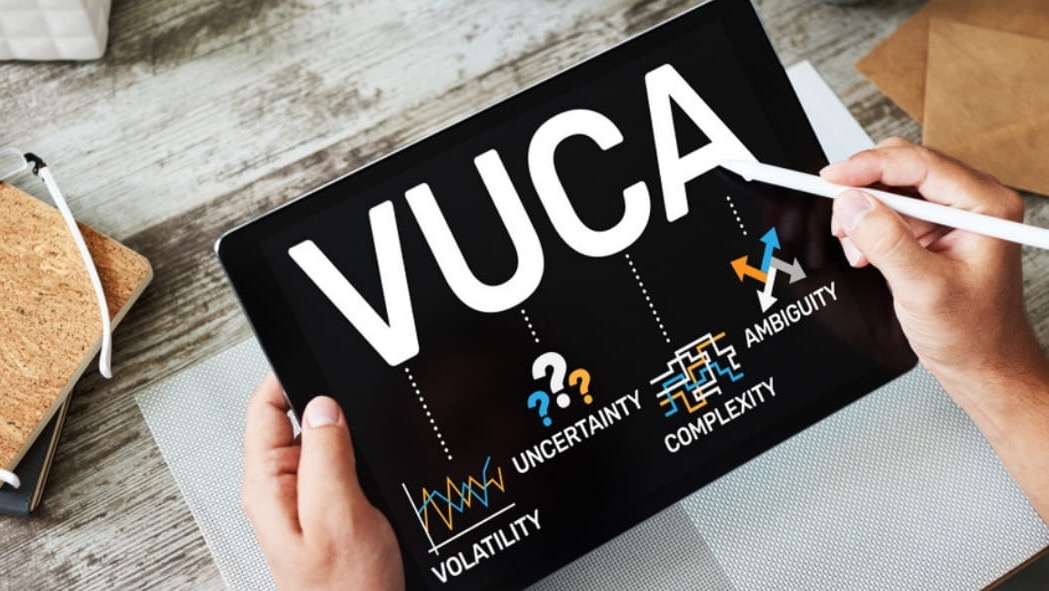 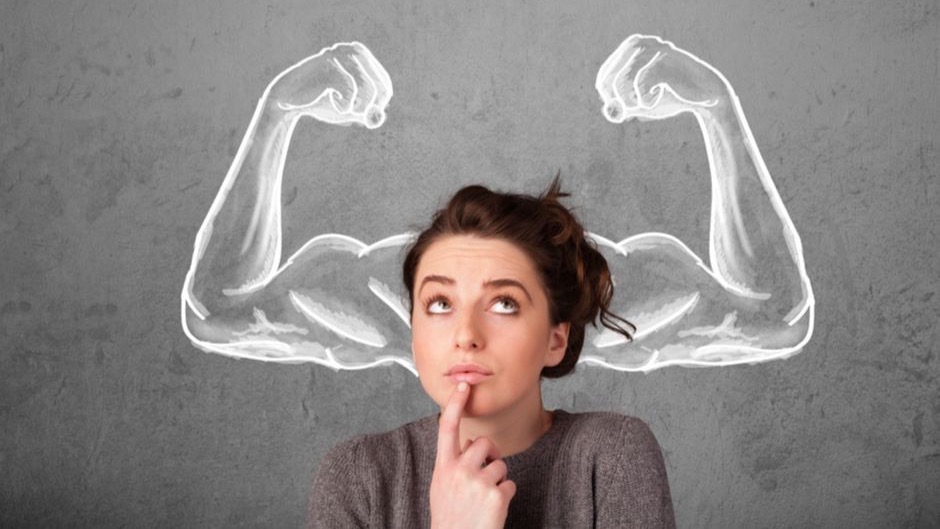 Er det mulig å bygge innovasjons-muskler?
INNOVASJONSKAPASITET
Distribusjon
Markedsføring
Produksjon
Finans
Teknologi
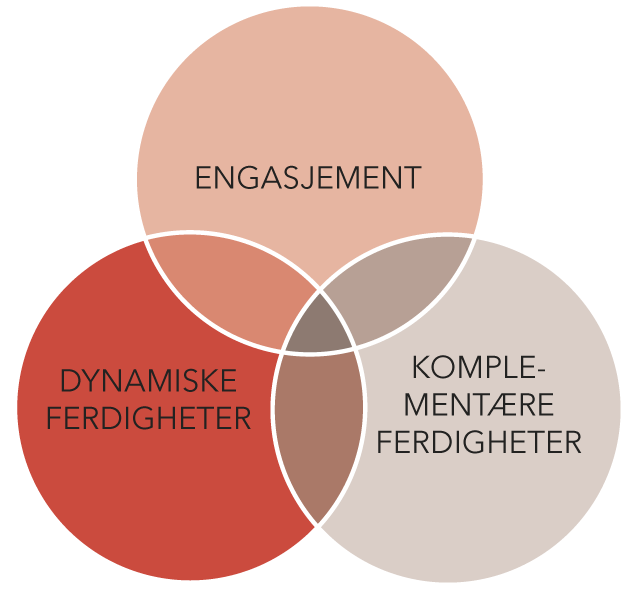 Sense
Gripe
Transformere
Meyer, Stensaker, Bjerke, Haueng 2022
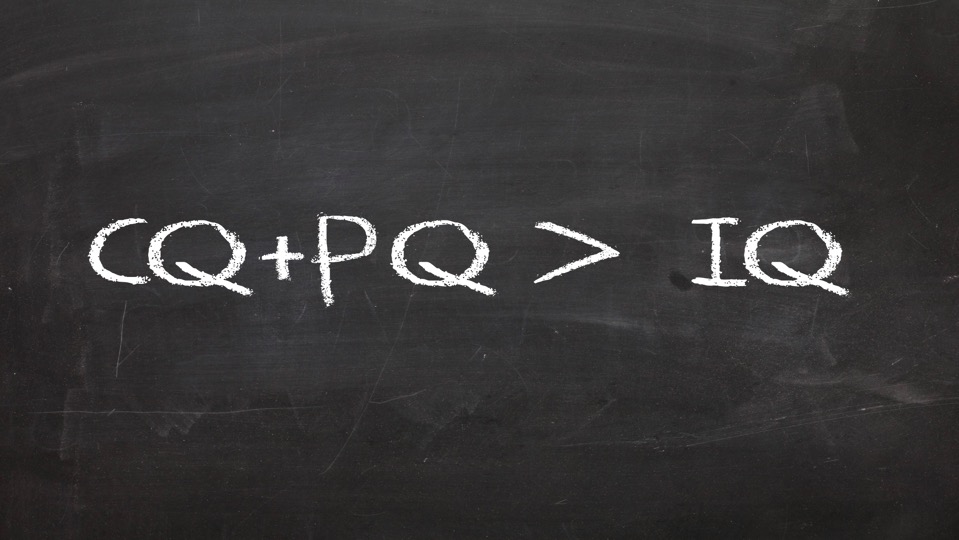 Ulike måter etablerte virksomheter kan bygge innovasjons-kapasitet
Innenfor organisasjonens grenser
På tvers av organisatoriske grenser
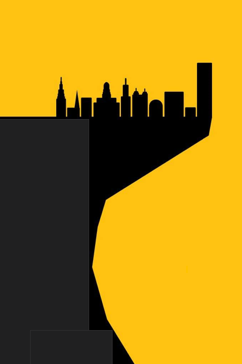 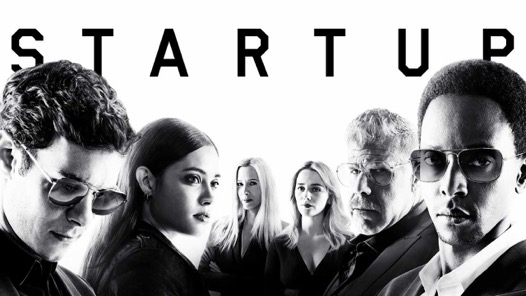 TOHENDIG
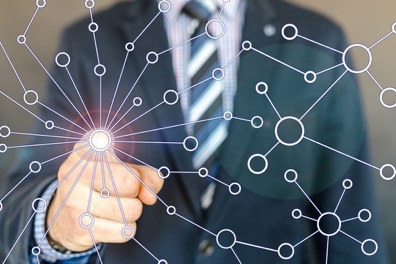 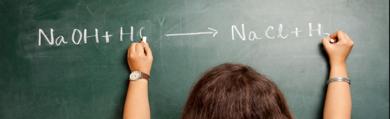 RANDSONE
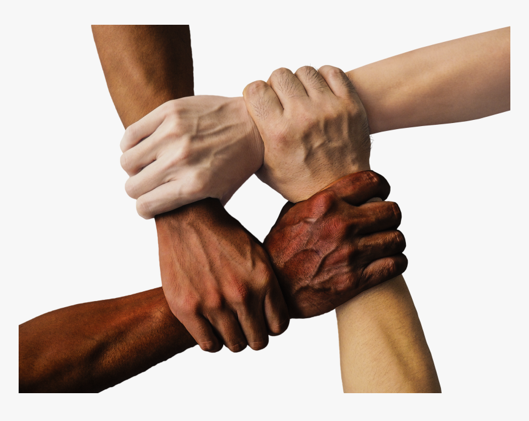 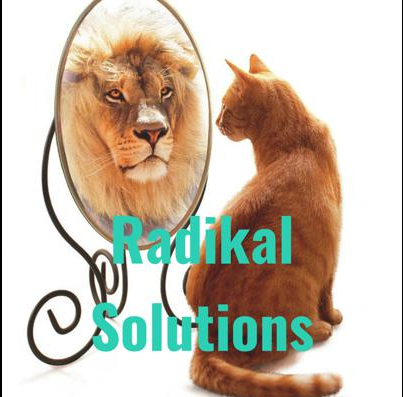 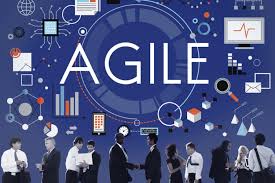 ØKOSYSTEM
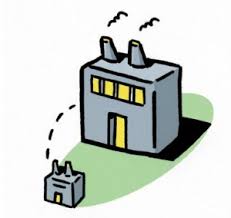 PARTNERSKAP
SPIN-OFF
Meyer, Stensaker, Bjerke & Haueng, 2022
DEN TOHENDIGE LØSNINGEN
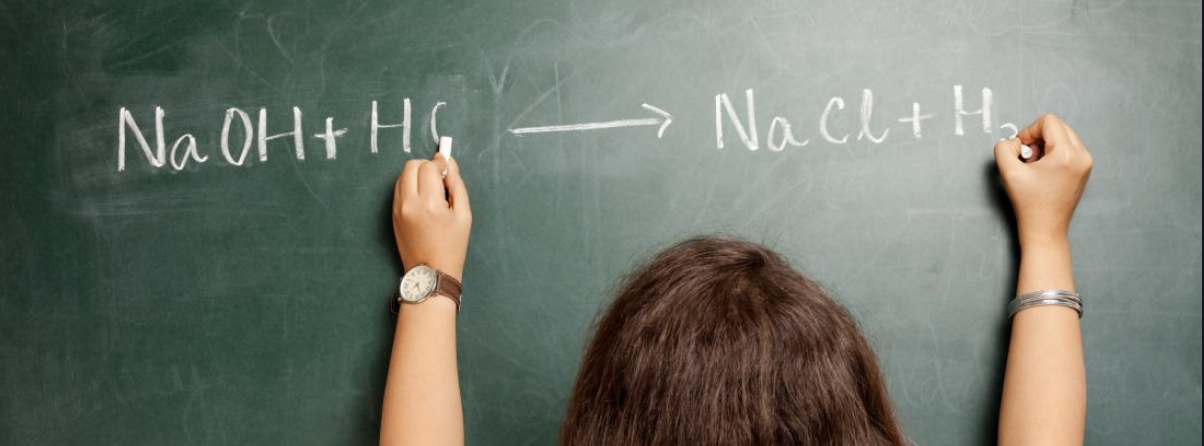 Den tohendige løsningen
Kjennetegn:
Strukturell deling med maks avstand 
Skaper rom for innovasjon
Mobiliserer gjennom spesialisering

Ledelseskrav
Delt fokus hos adm.dir/toppledelsen
Gi tilstrekkelig autonomi til ny enhet
Støtte og beskytte ny enhet
SOL040 IS
O’Reilly & Tushman 2004; 2016
8
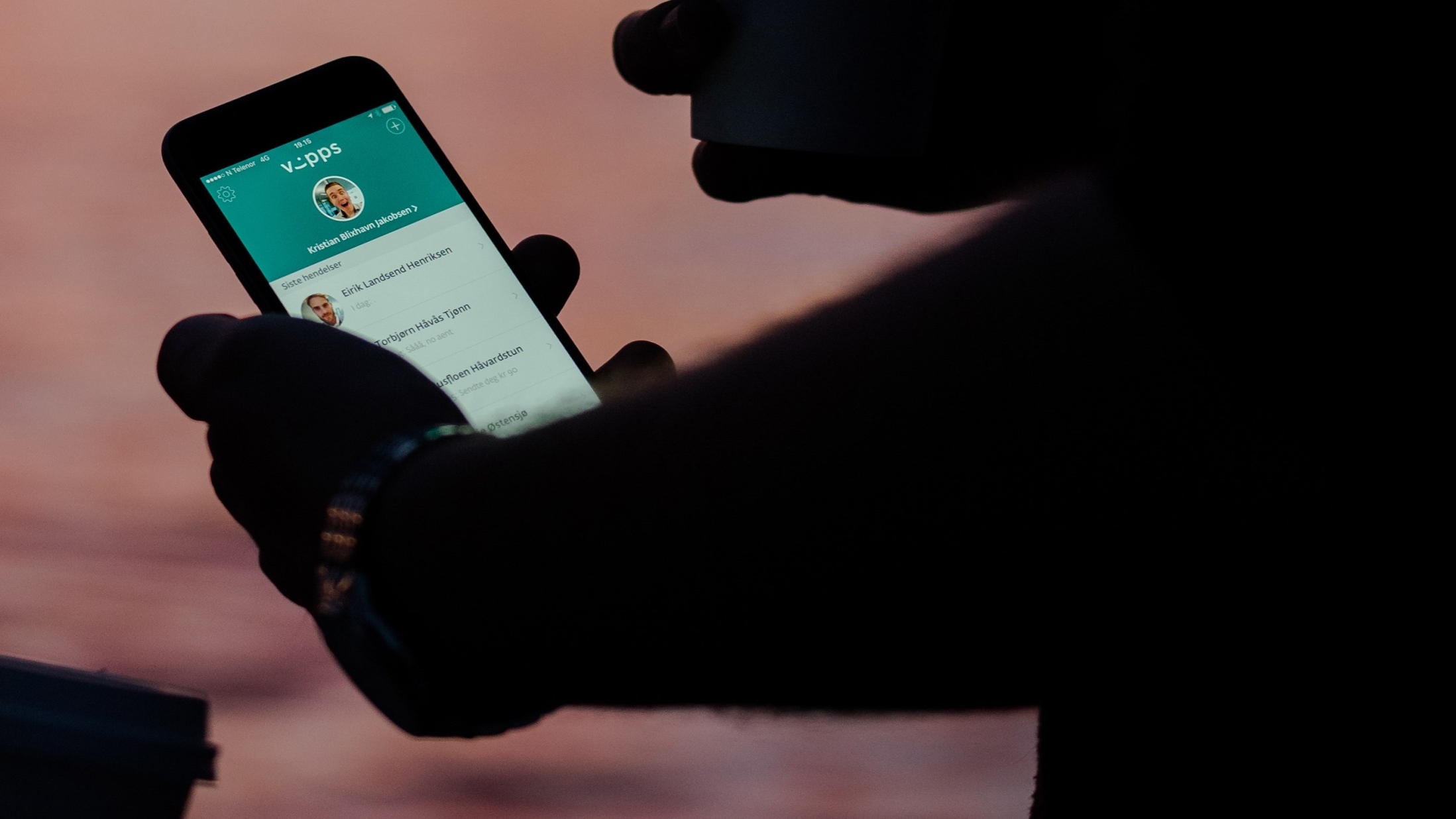 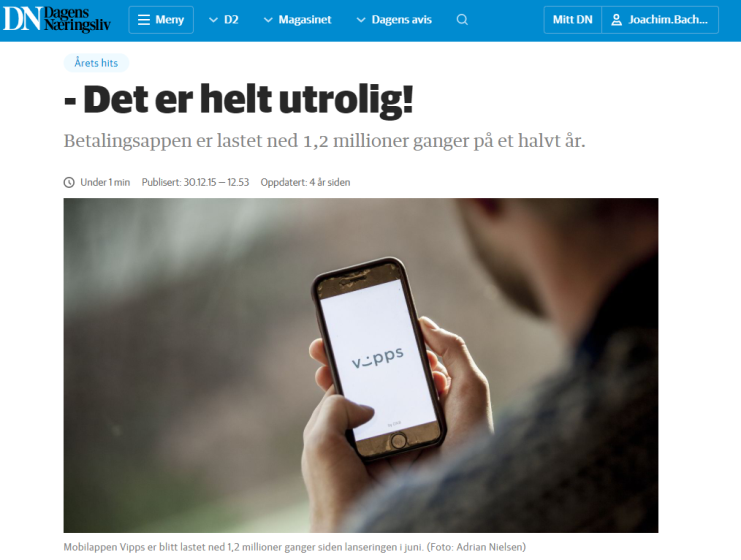 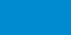 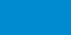 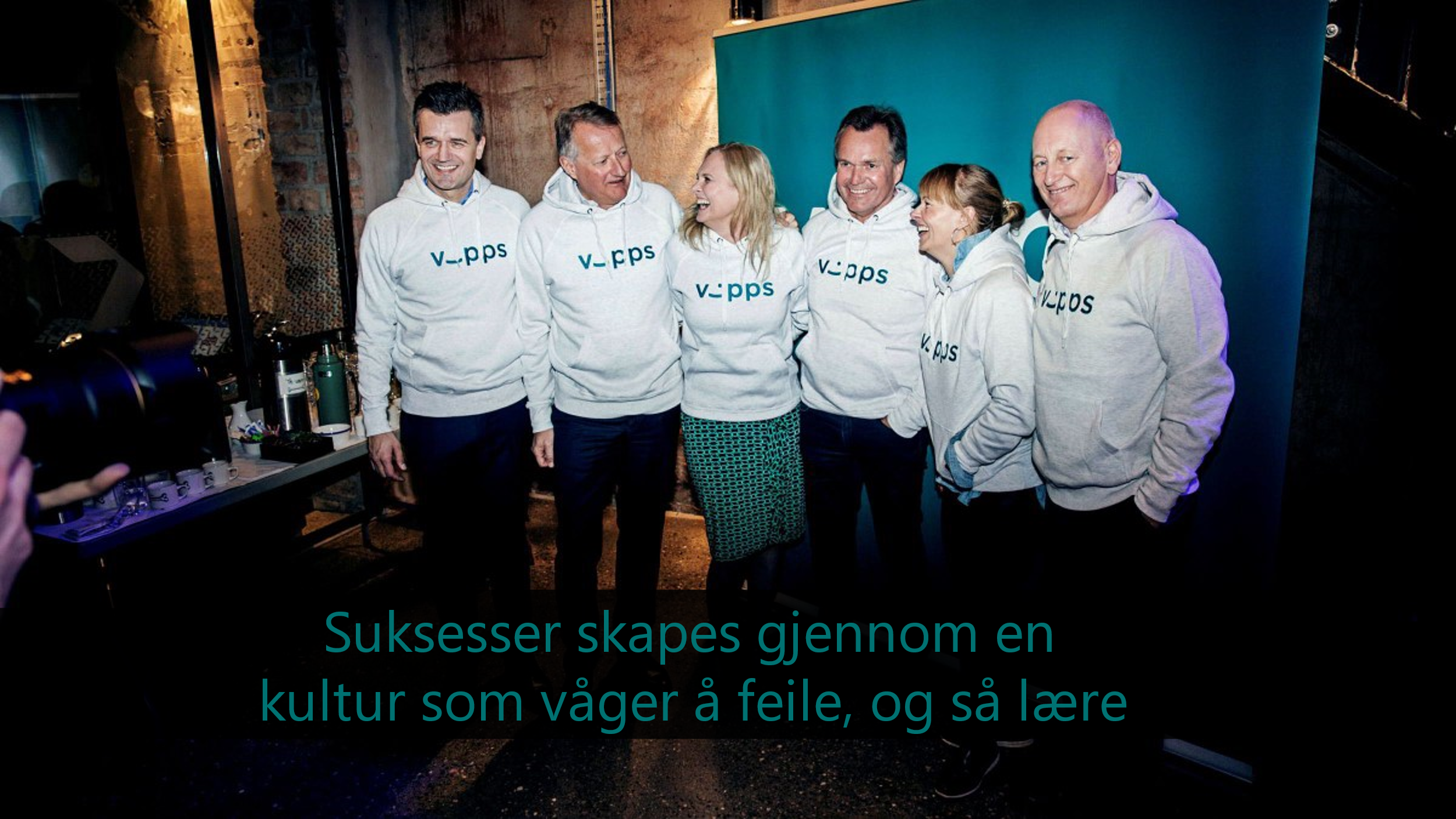 Skalering gjennom partnerskap
Innovasjon i randsonen
Kjerne
Randsone
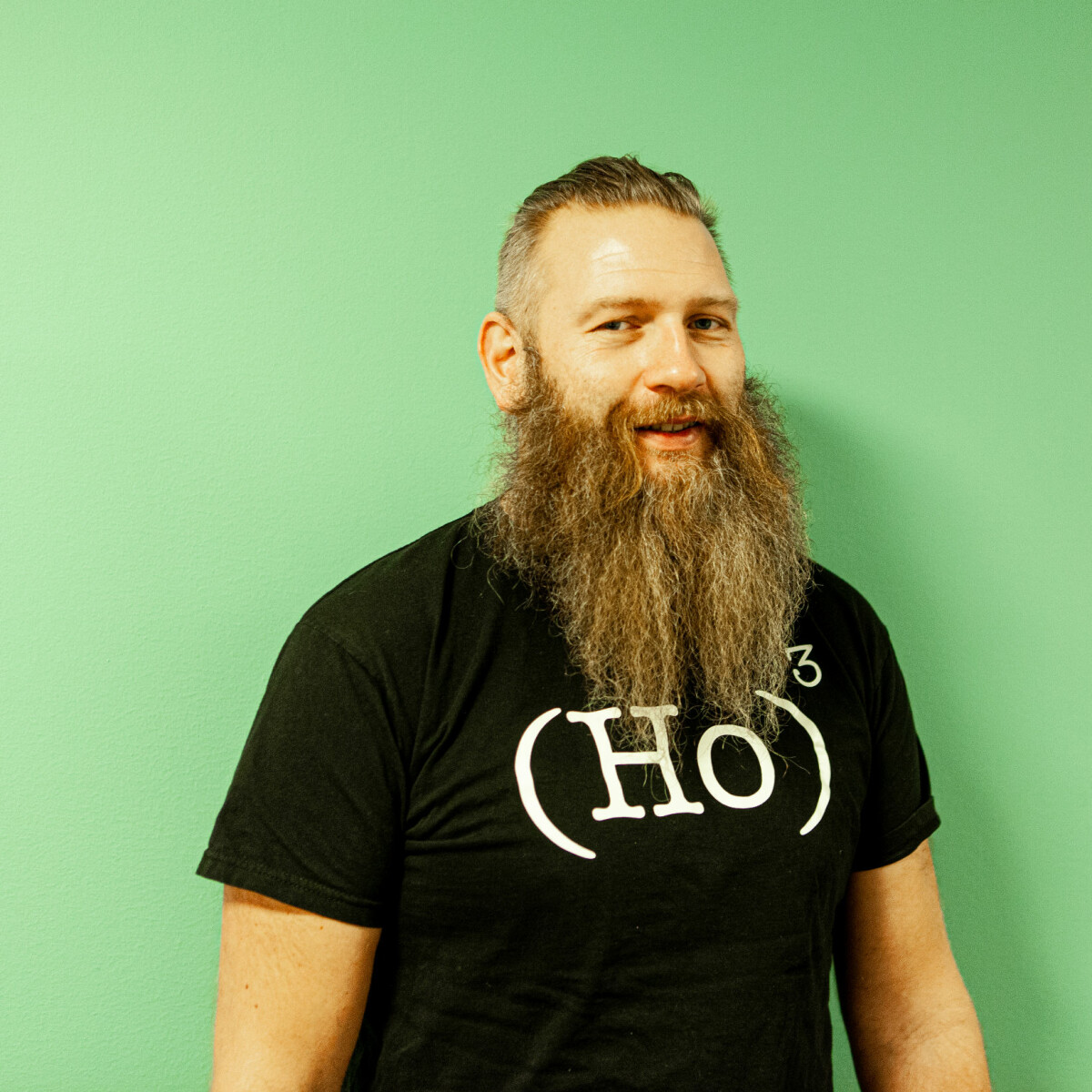 DNBs NEW TECH LAB
Det blir litt som Columbus. En vet ikke hvor vi havner. Men samtidig som vi lar oss føre av vinden, så måler vi opp kartet underveis. Det finnes ikke noe kart vi kan navigere etter, det er ingen som har vært der før
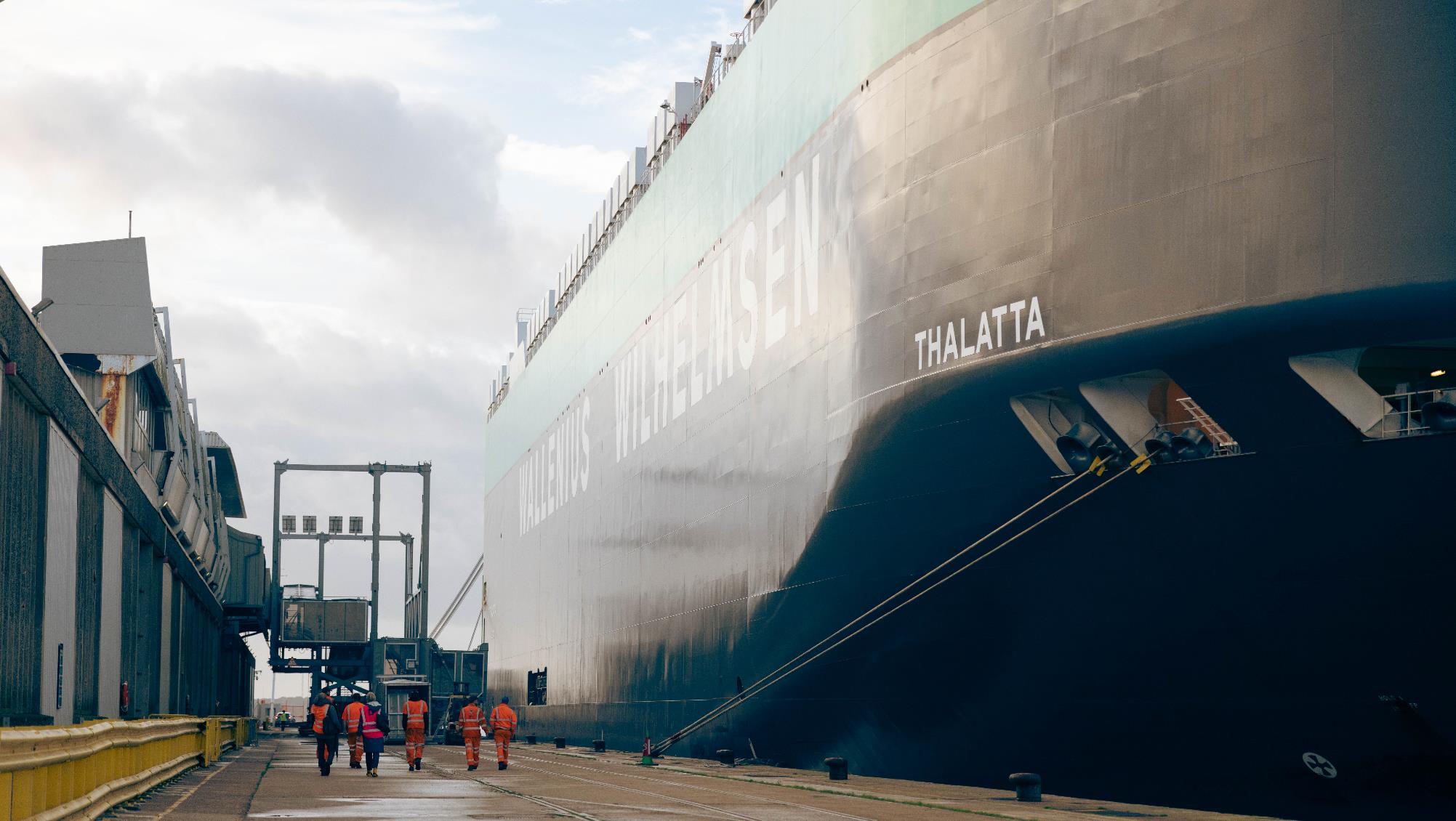 Innovasjon gjennom partnerskap
Nye forretningsmodeller. Nye vekstregioner. 
Nye partnerskapsstrategier.
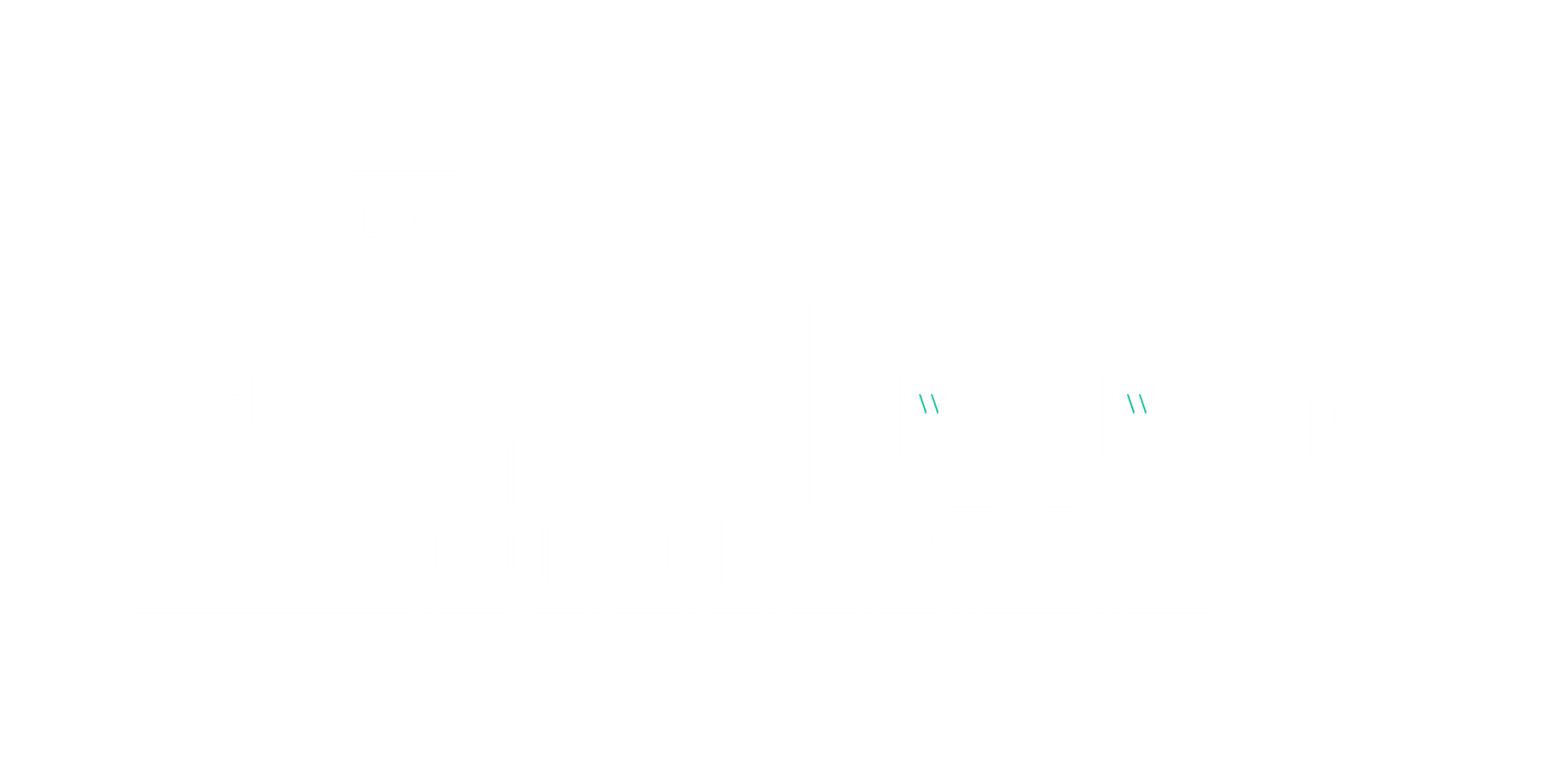 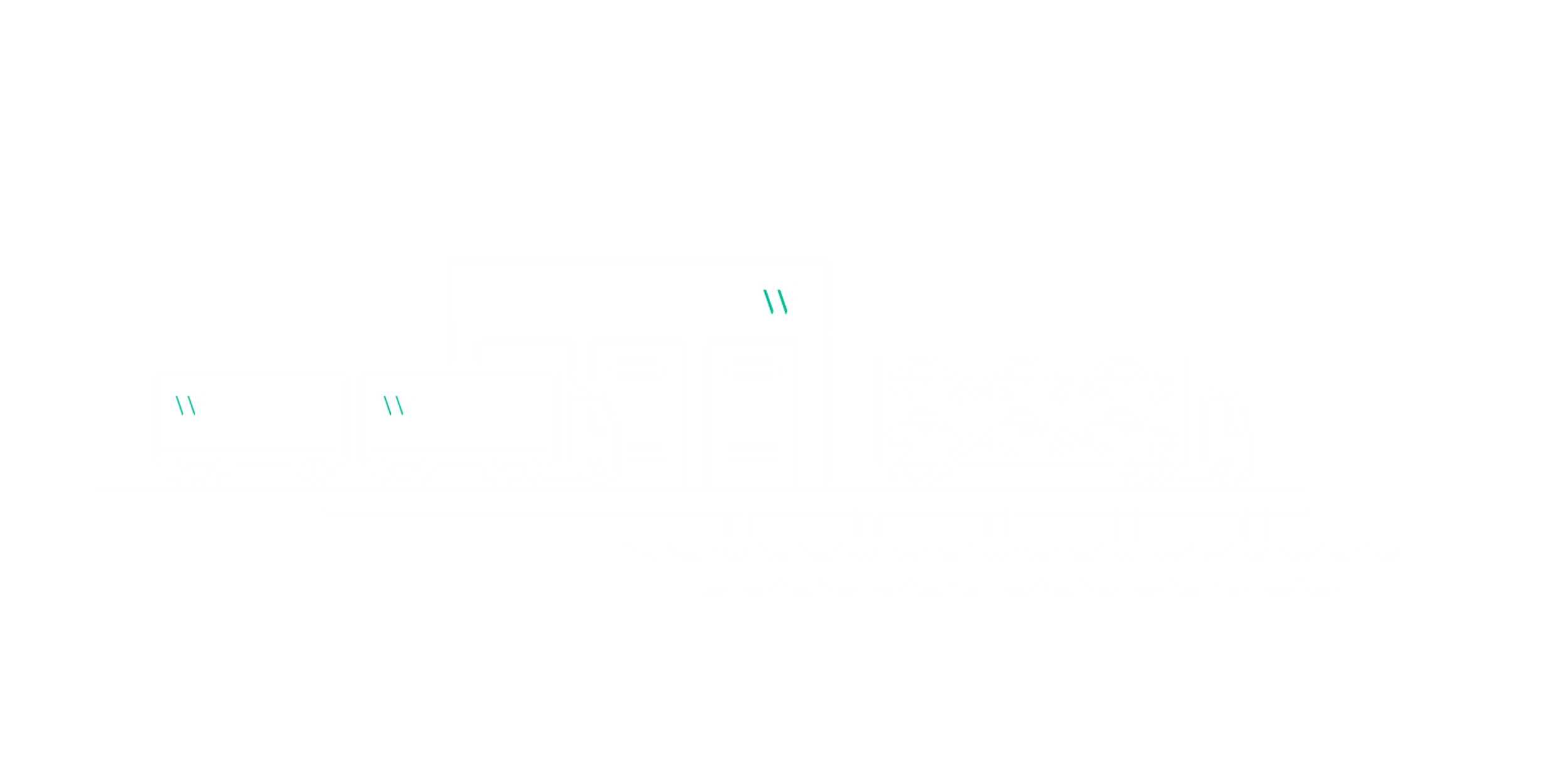 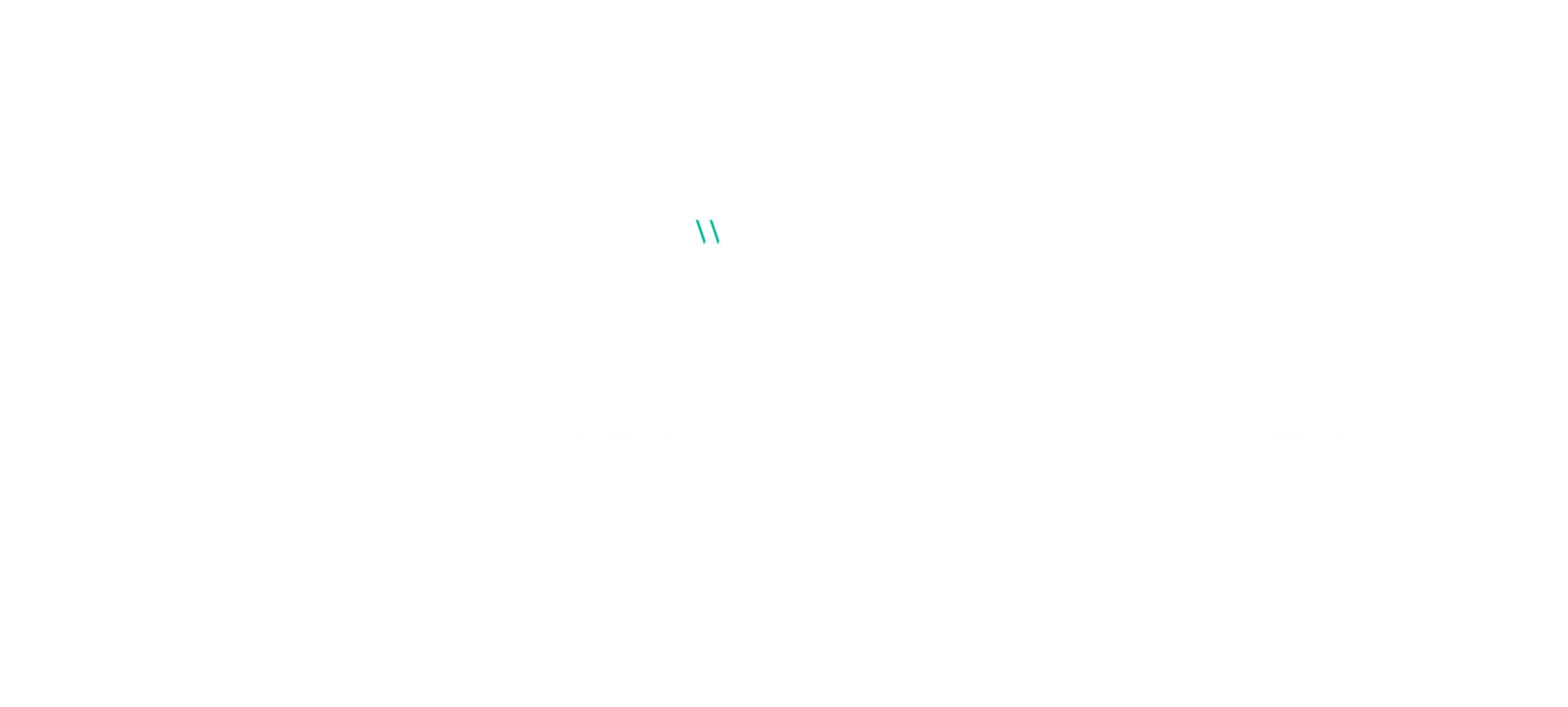 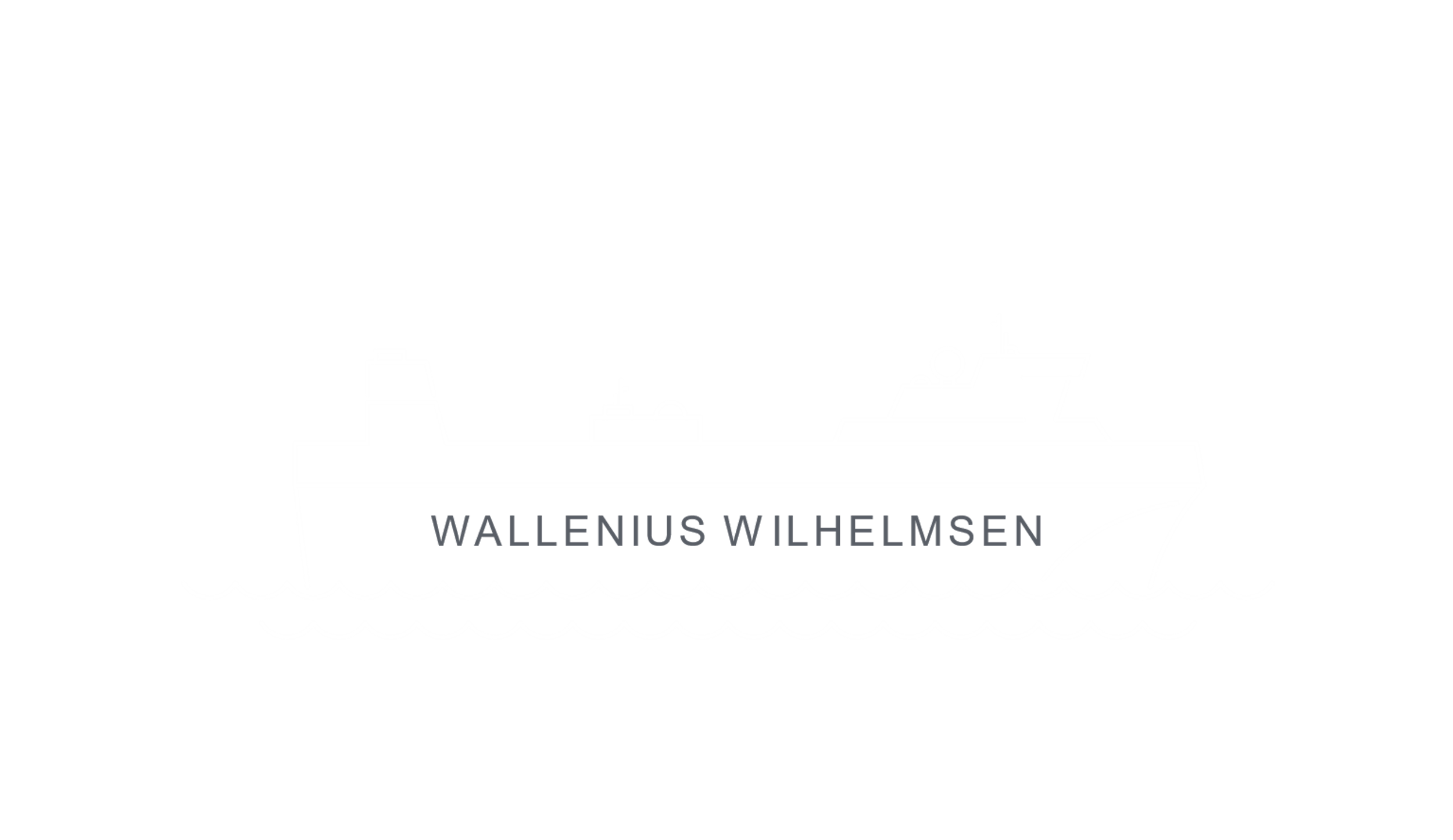 Terminals
Factory and plants
Terminals
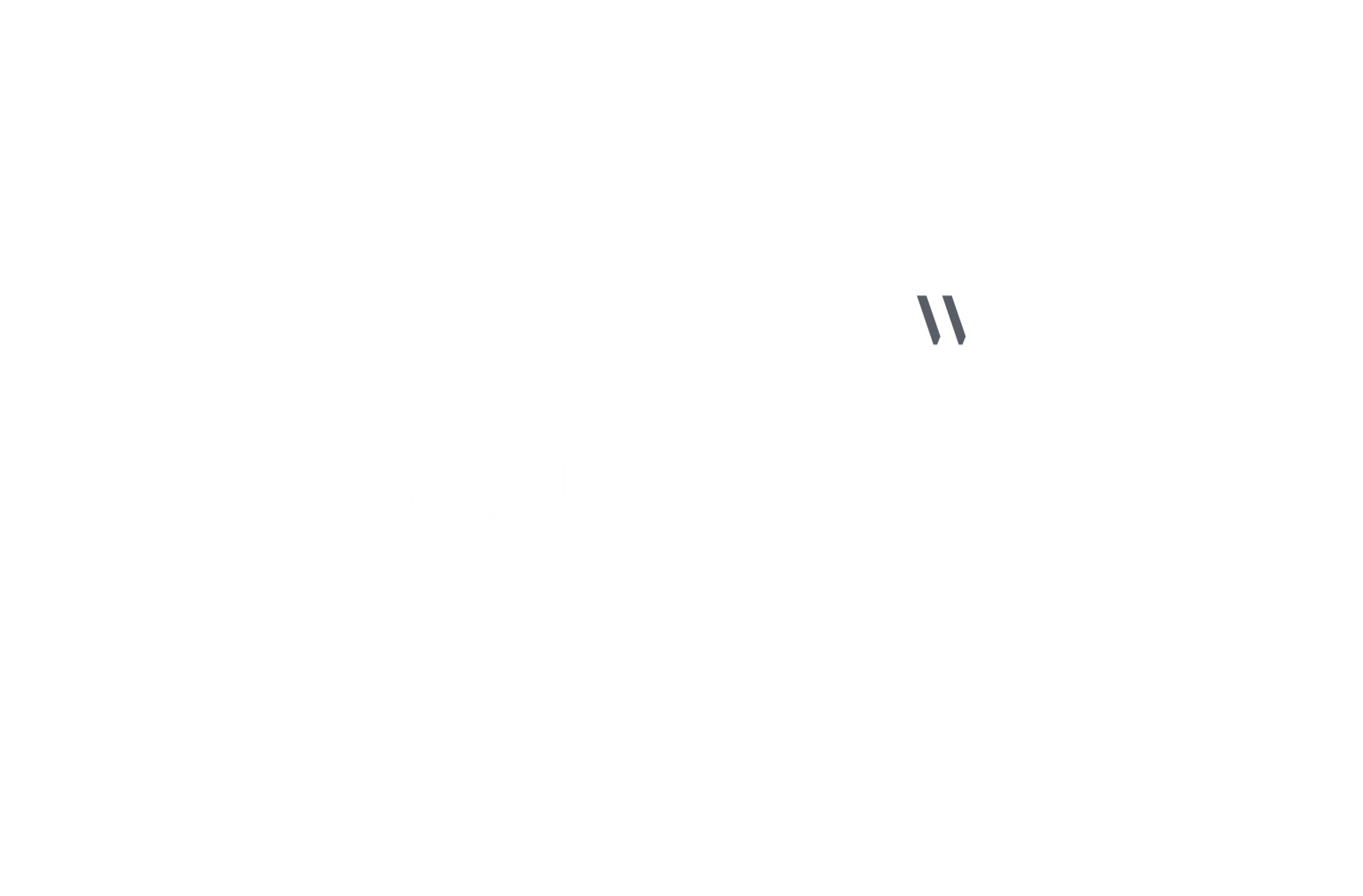 Vessels
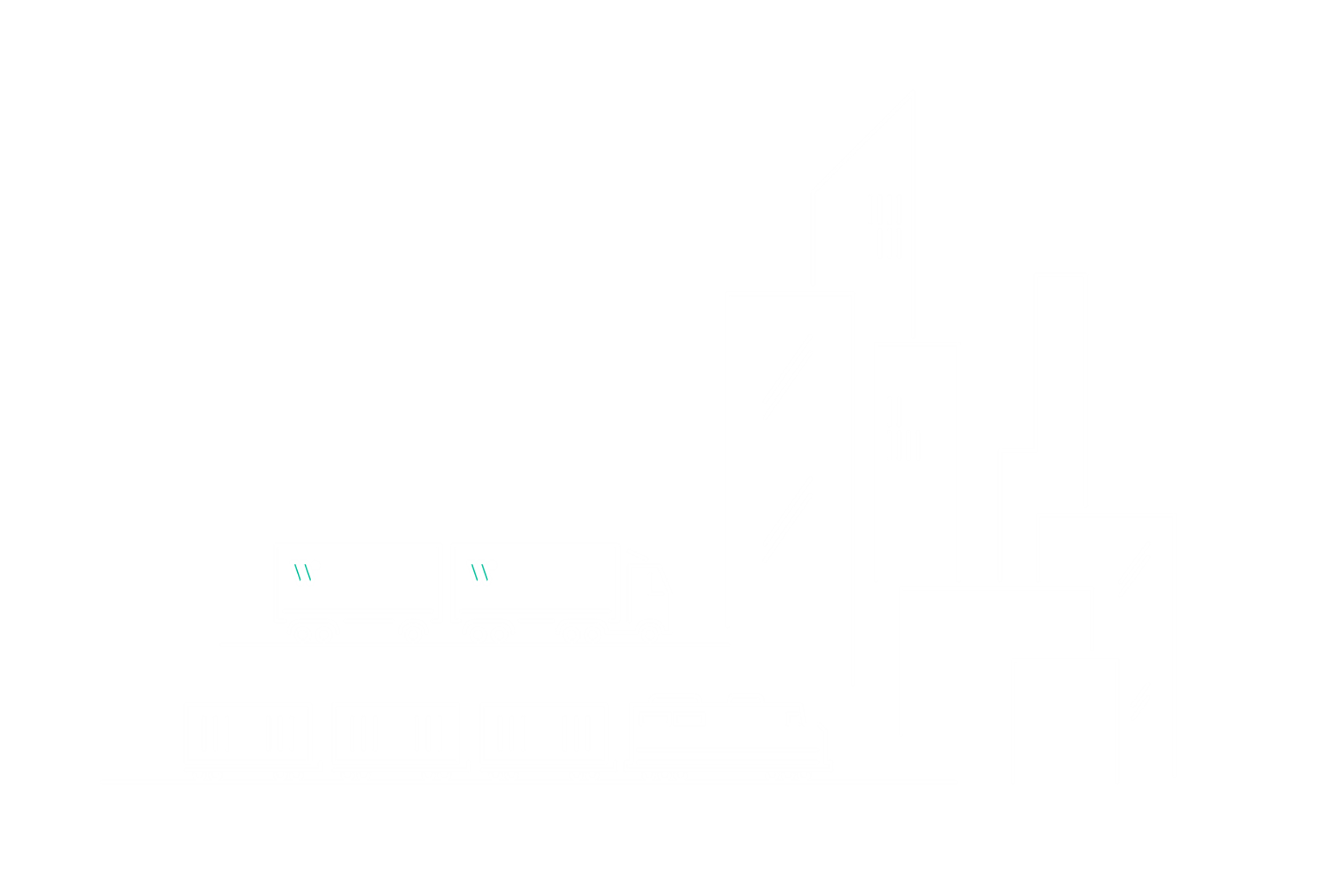 Processing centers
End customers
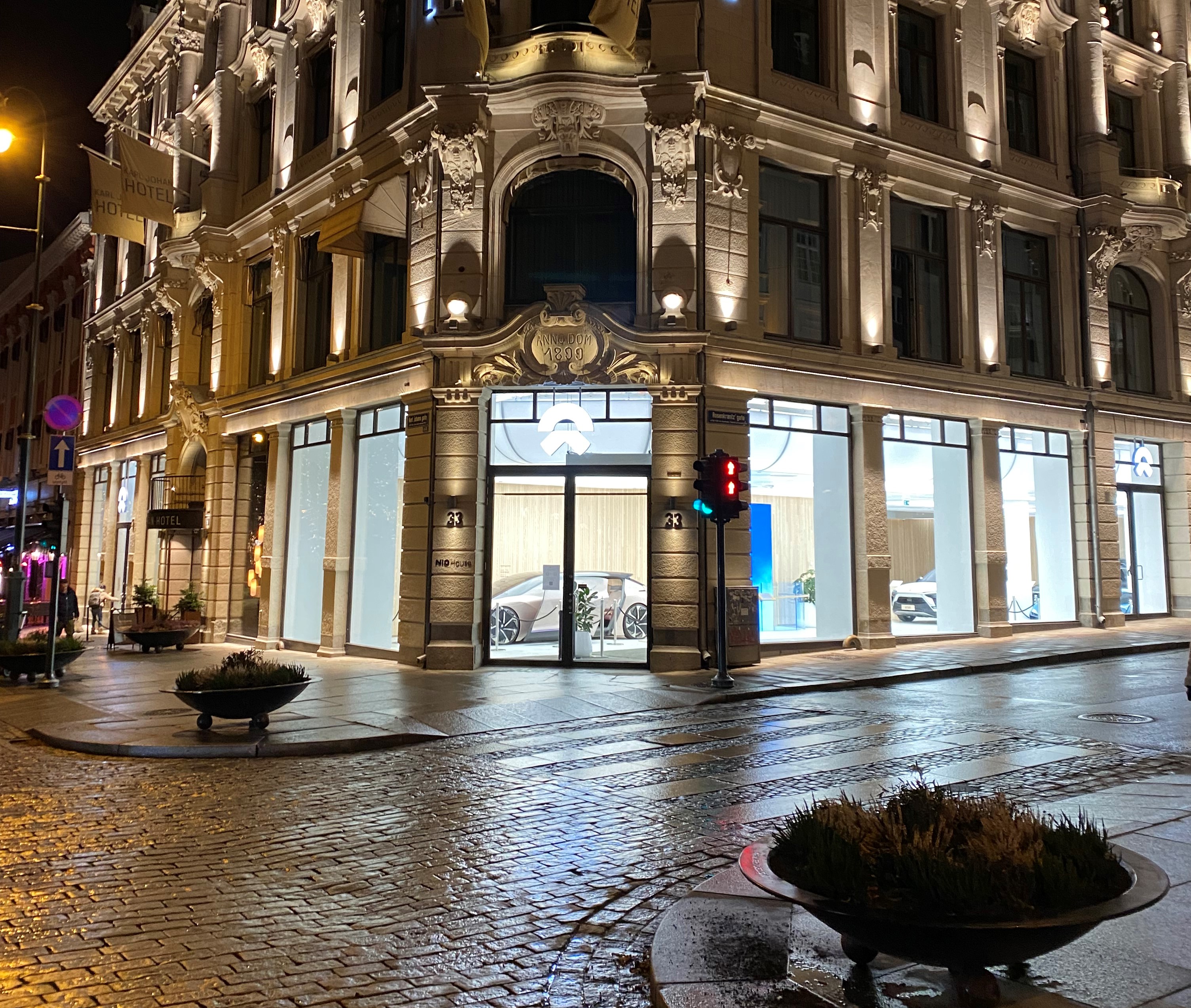 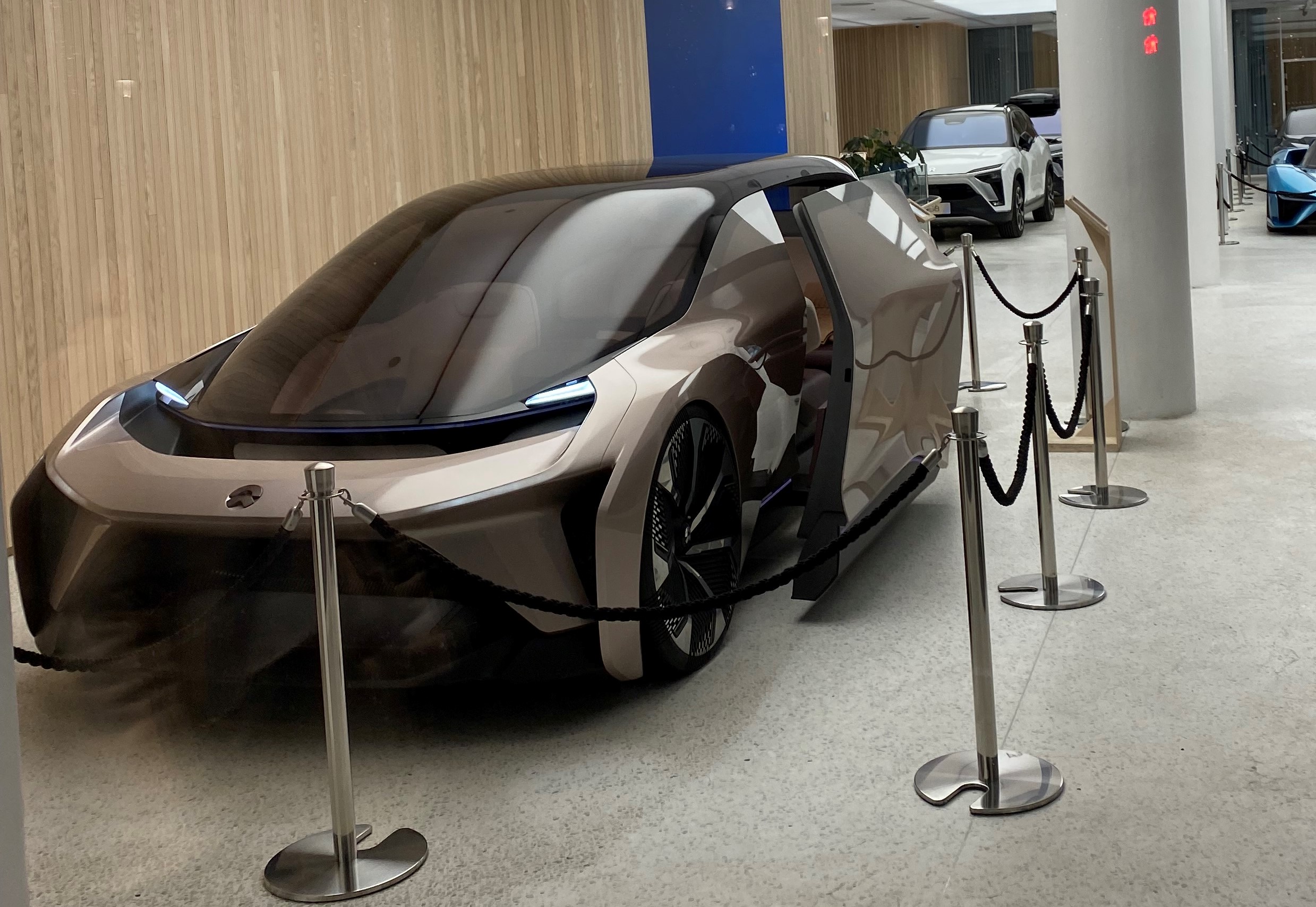 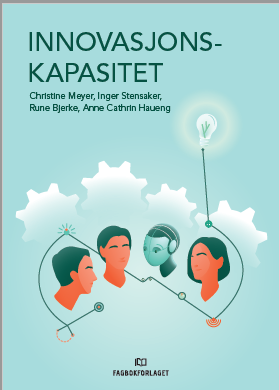 Takk for oss!
Vil du lese, se eller høre mer om innovasjonskapasitet: 

Se animasjonsvideo med introduksjon til boken: https://www.youtube.com/watch?v=WiTvJJgrgBw

Hør på NHHs podcast «Lederskap» hvor Therese Sverdrup og  Tellef Raabe snakker om boken med Christine Meyer & Rune Bjerke.